Structural Analysis
Statics

				week #7
Simple Trusses
A truss is a structure composed of slender members joined together at
their end points
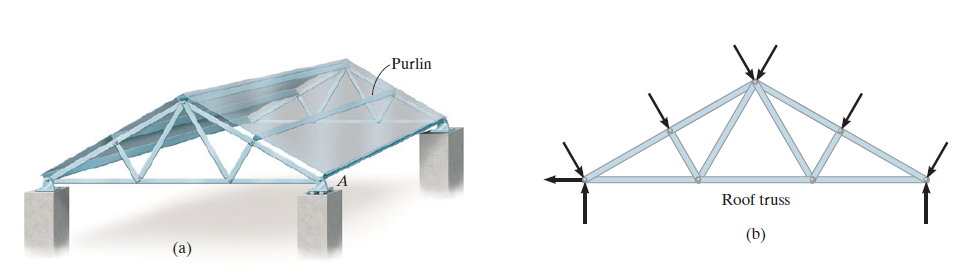 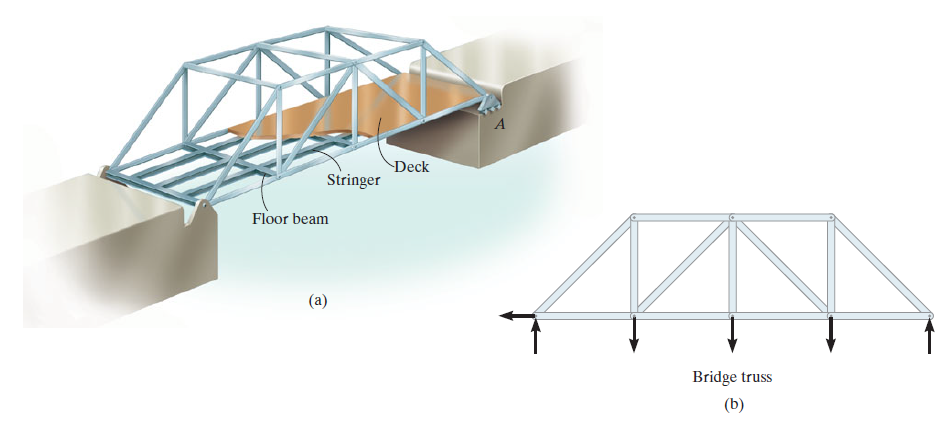 Assumptions for Design
All loadings are applied at the joints

The members are joined together by smooth pins
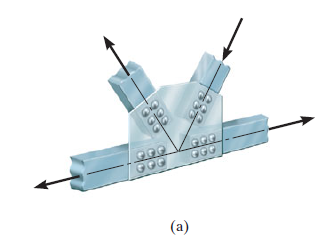 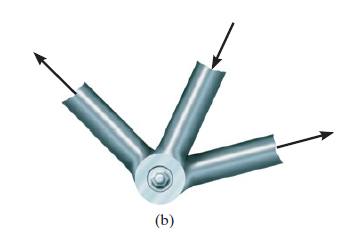 Because of these two assumptions, each truss member will act as a two force
member, and therefore the force acting at each end of the member
will be directed along the axis of the member
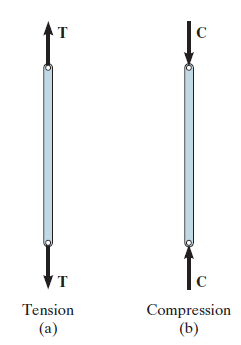 Simple Truss
If three members are pin connected at their ends they form a triangular truss that will be rigid, Fig. 6–5.
Attaching two more members and connecting these members to a new joint D forms a larger truss, Fig. 6–6
If a truss can be constructed by expanding the basic triangular truss in this way, it is called a simple truss
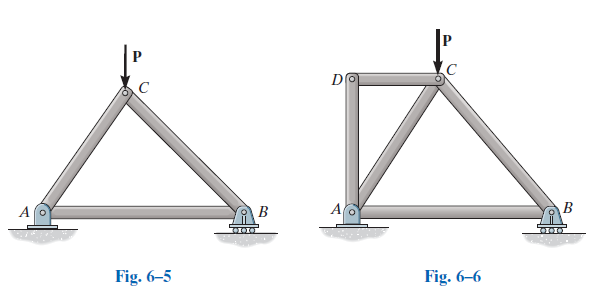 The Method of Joints
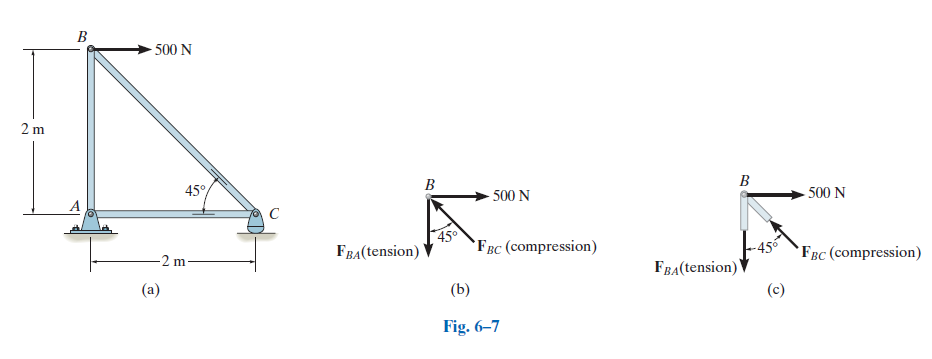 Examples
Determine the force in each member of the truss shown in Fig. 6–8a
and indicate whether the members are in tension or compression
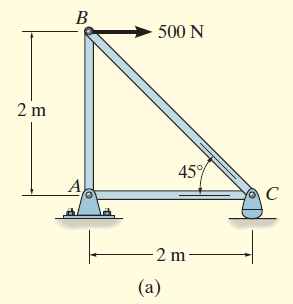 Joint B
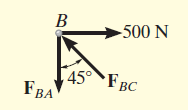 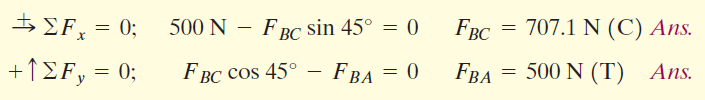 Joint C
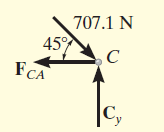 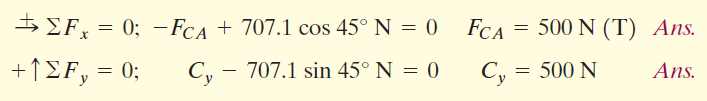 Joint A
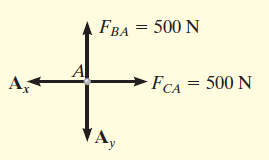 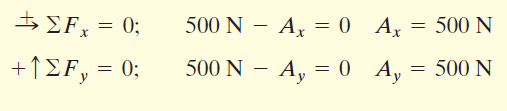 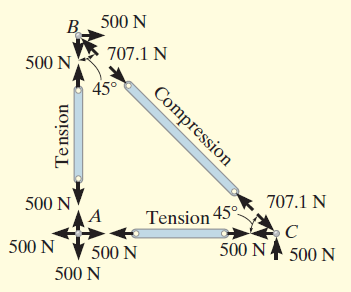 Determine the force in each member of the truss shown in Fig. 6–10a.
Indicate whether the members are in tension or compression
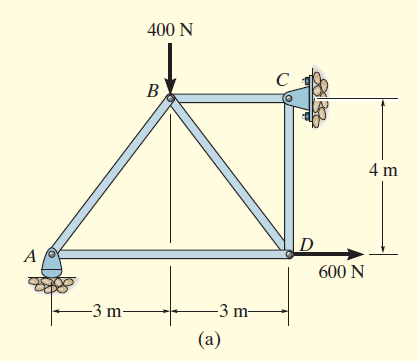 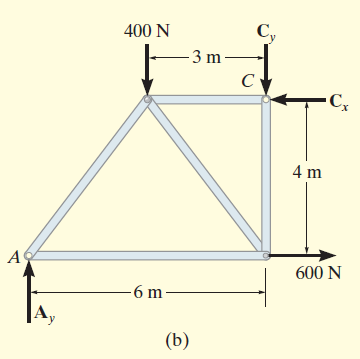 Support Reactions. 
No joint can be analyzed until the support reactions are determined, because each joint has more than three unknown forces acting on it
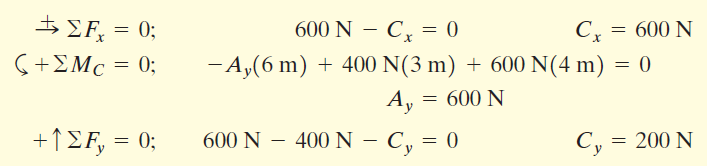 The analysis can now start at either joint A or C. The choice is arbitrary since there are one known and two unknown member forces acting on the pin at each of these joints
Joint A
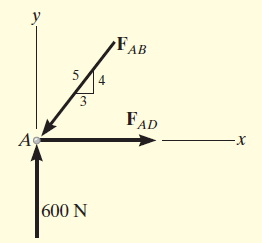 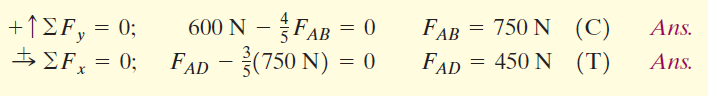 Joint D
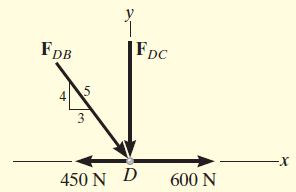 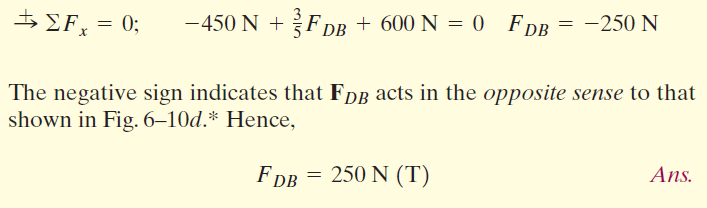 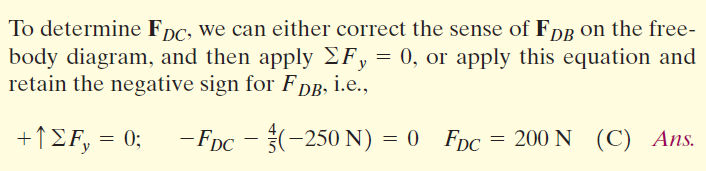 Joint C
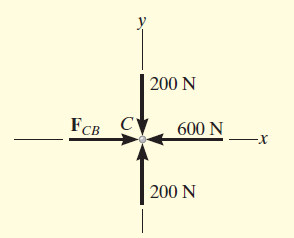 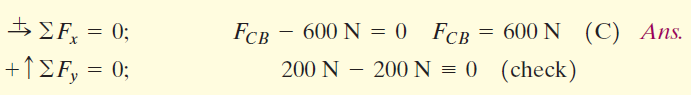 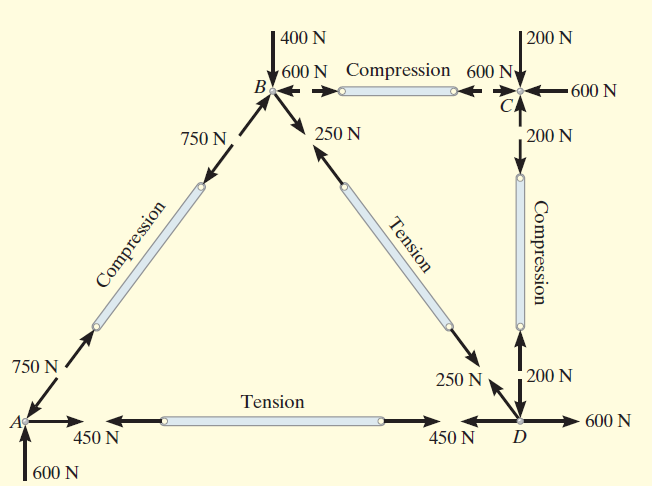 Fundamental Problems
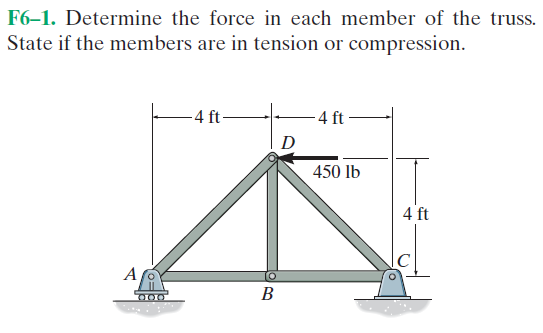 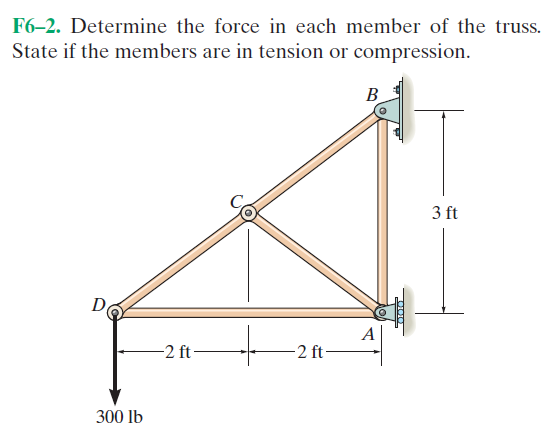 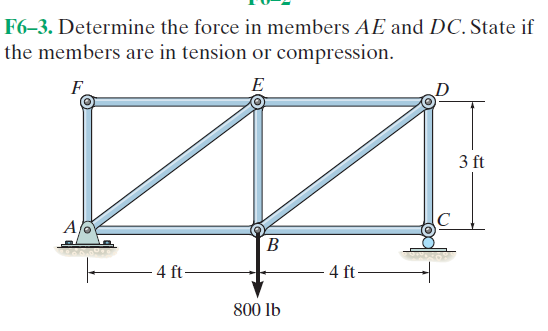 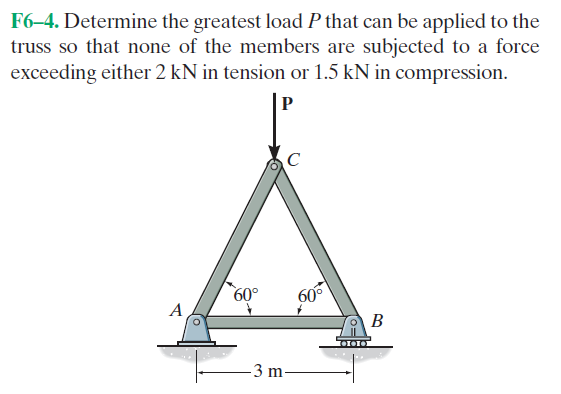 Advanced Problems
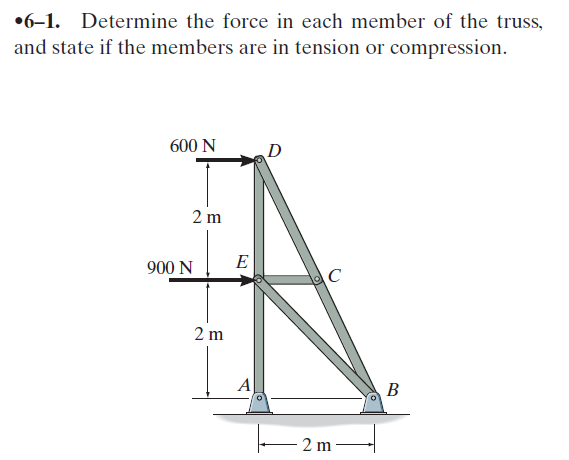 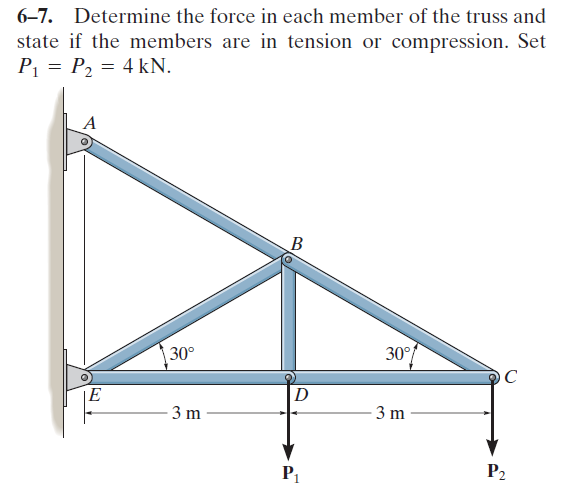 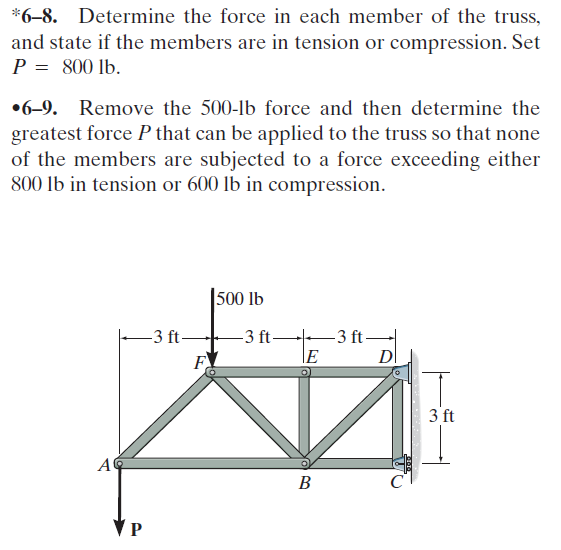